臺中戒治所(含少觀所)收容人一週(2/7~2/13)菜單
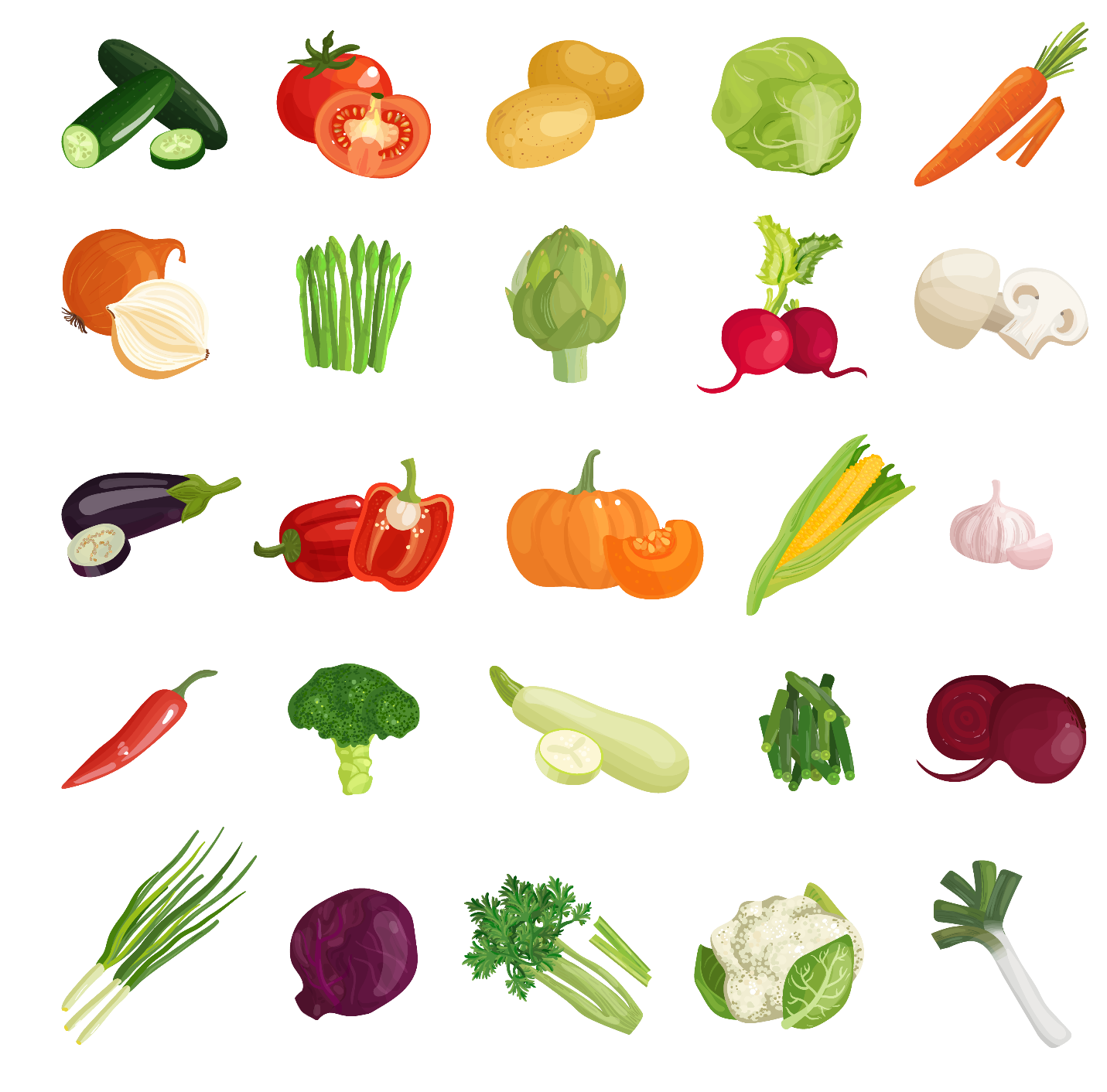 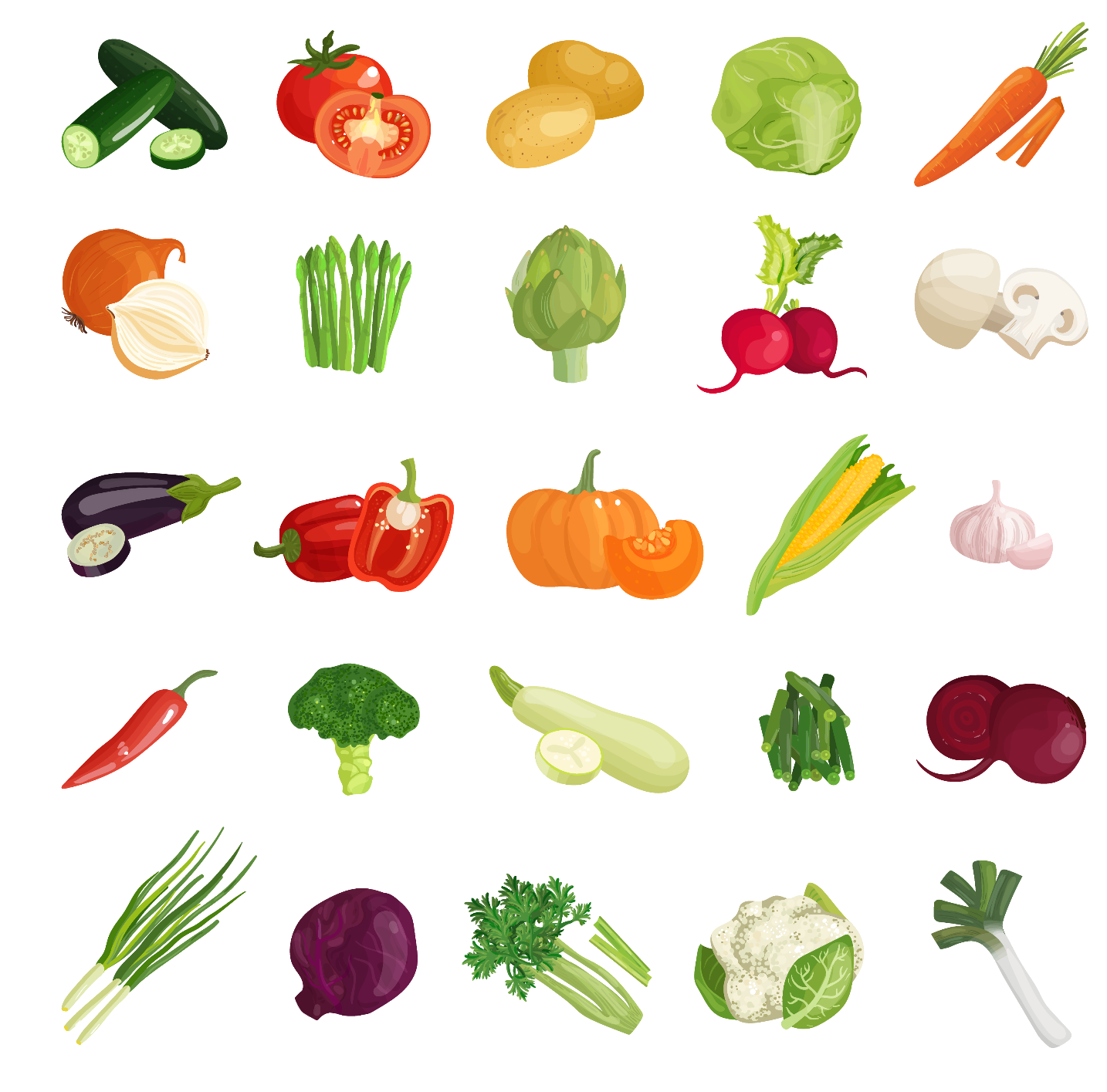 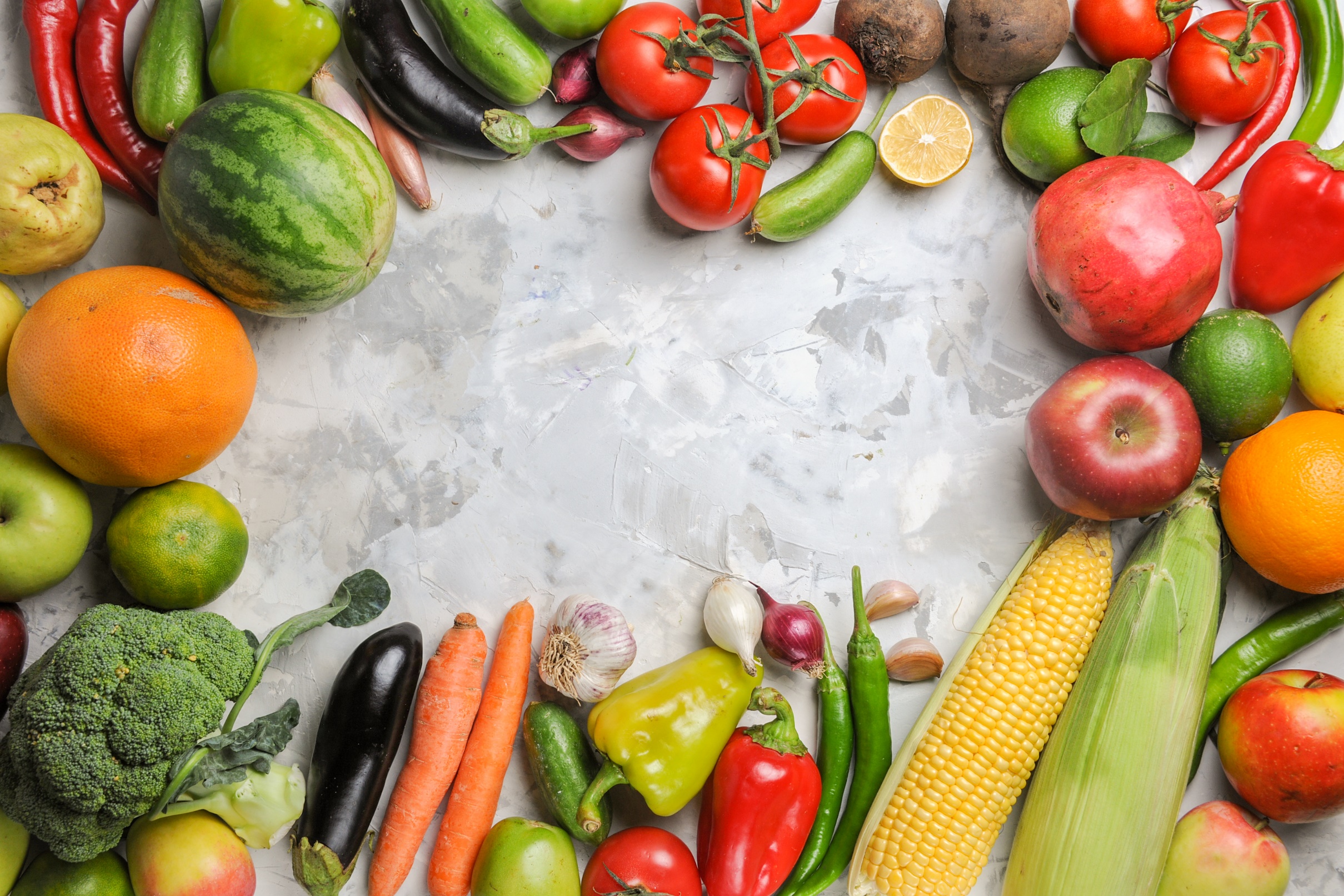 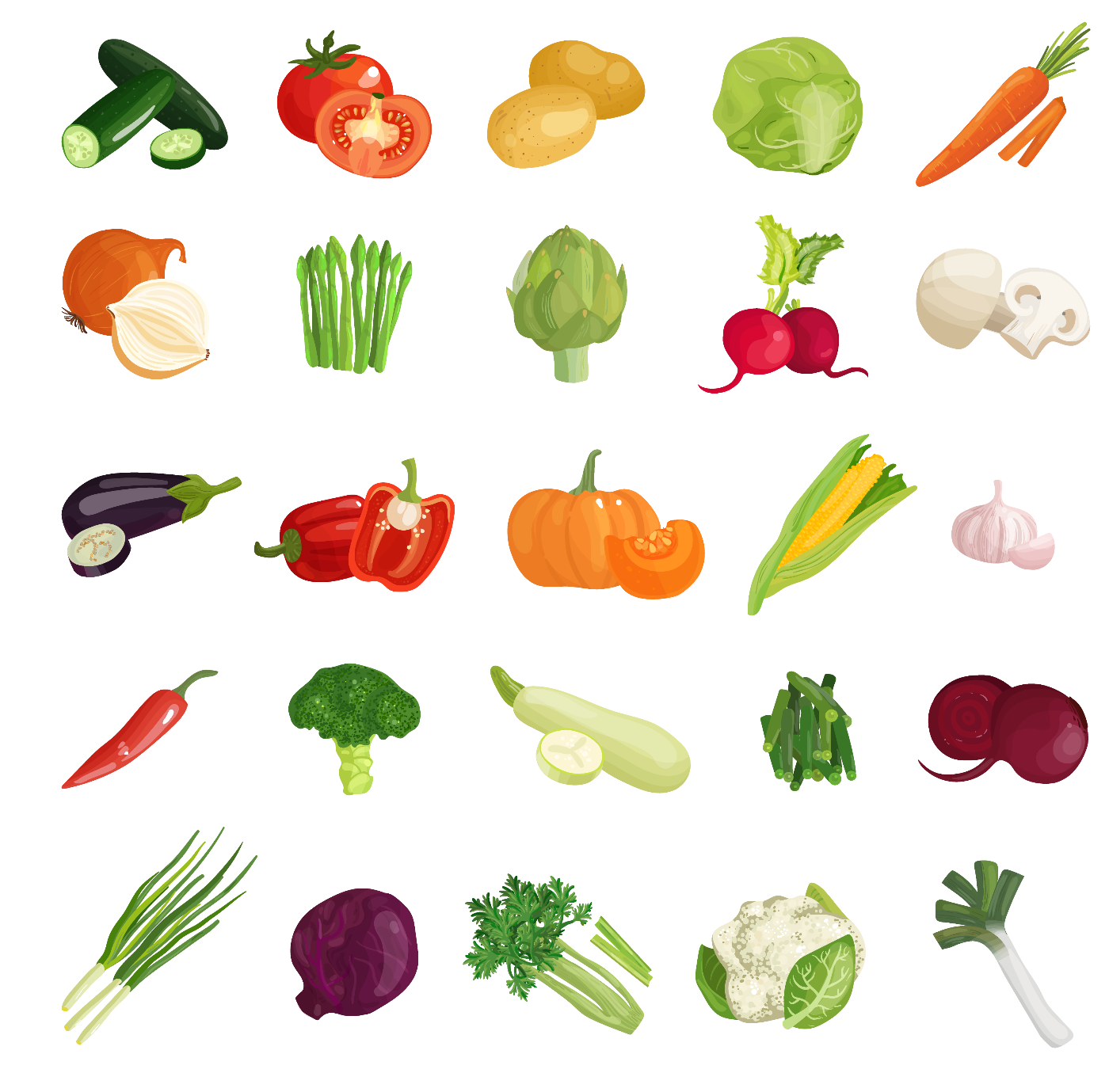 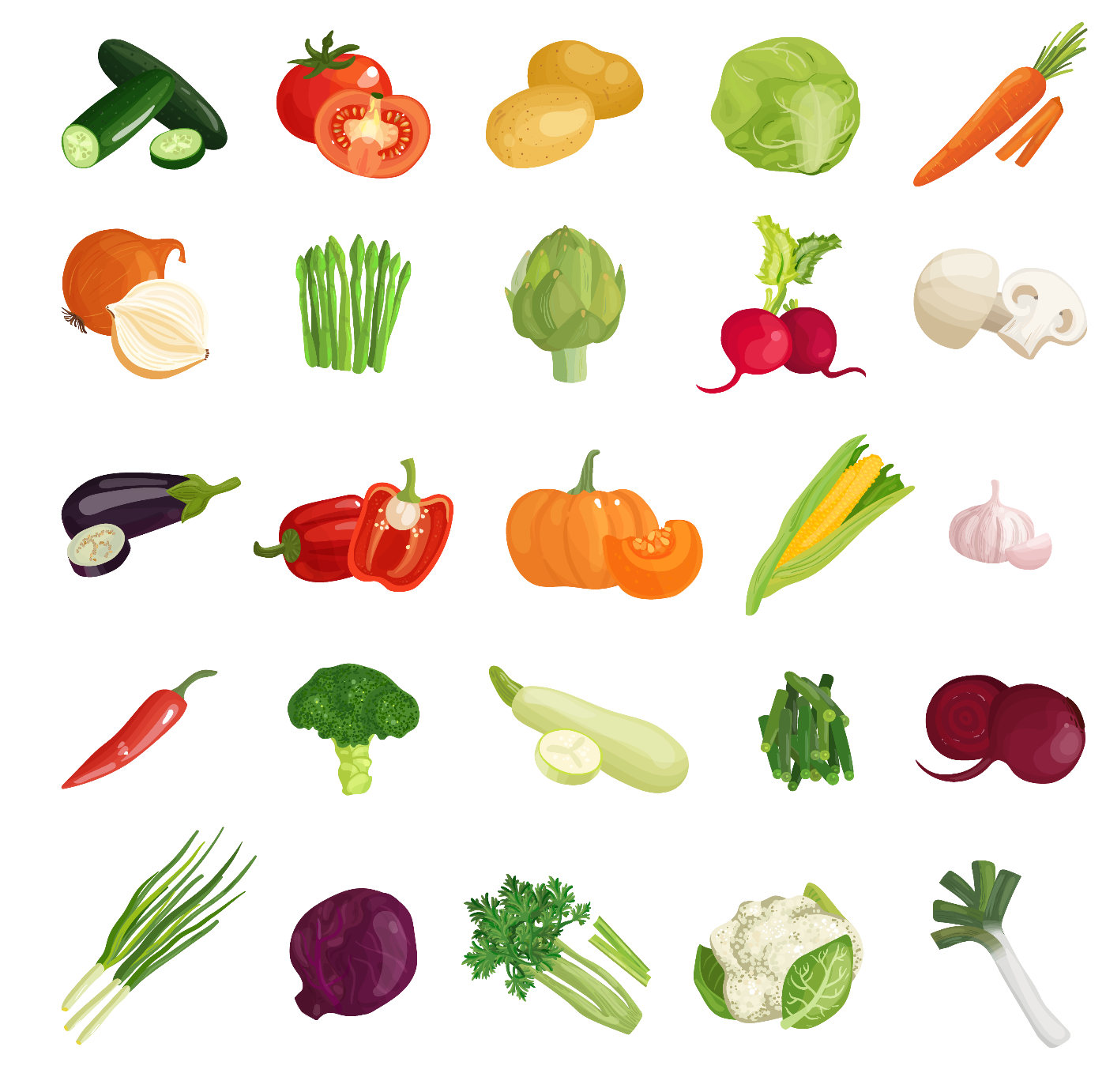 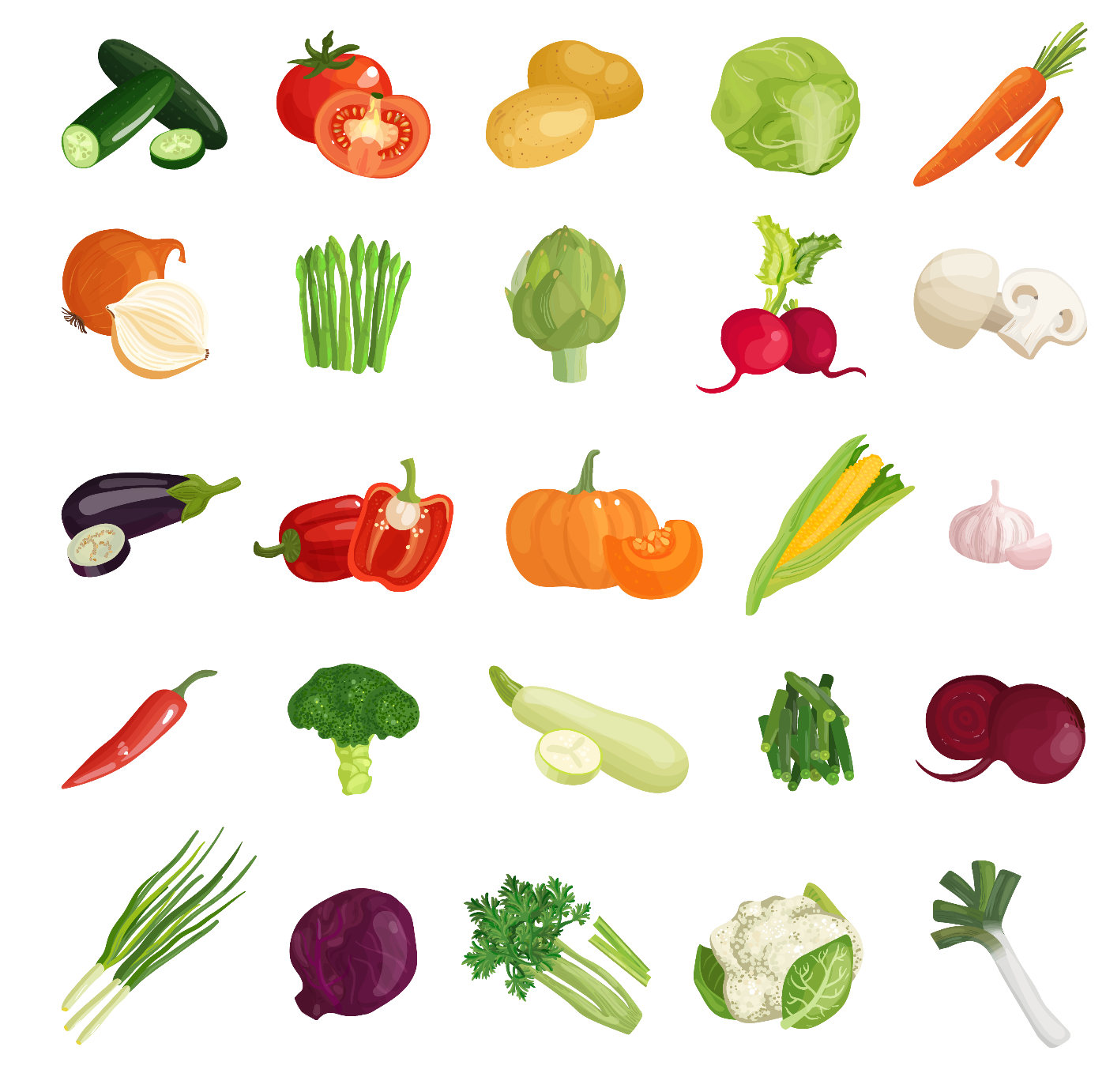 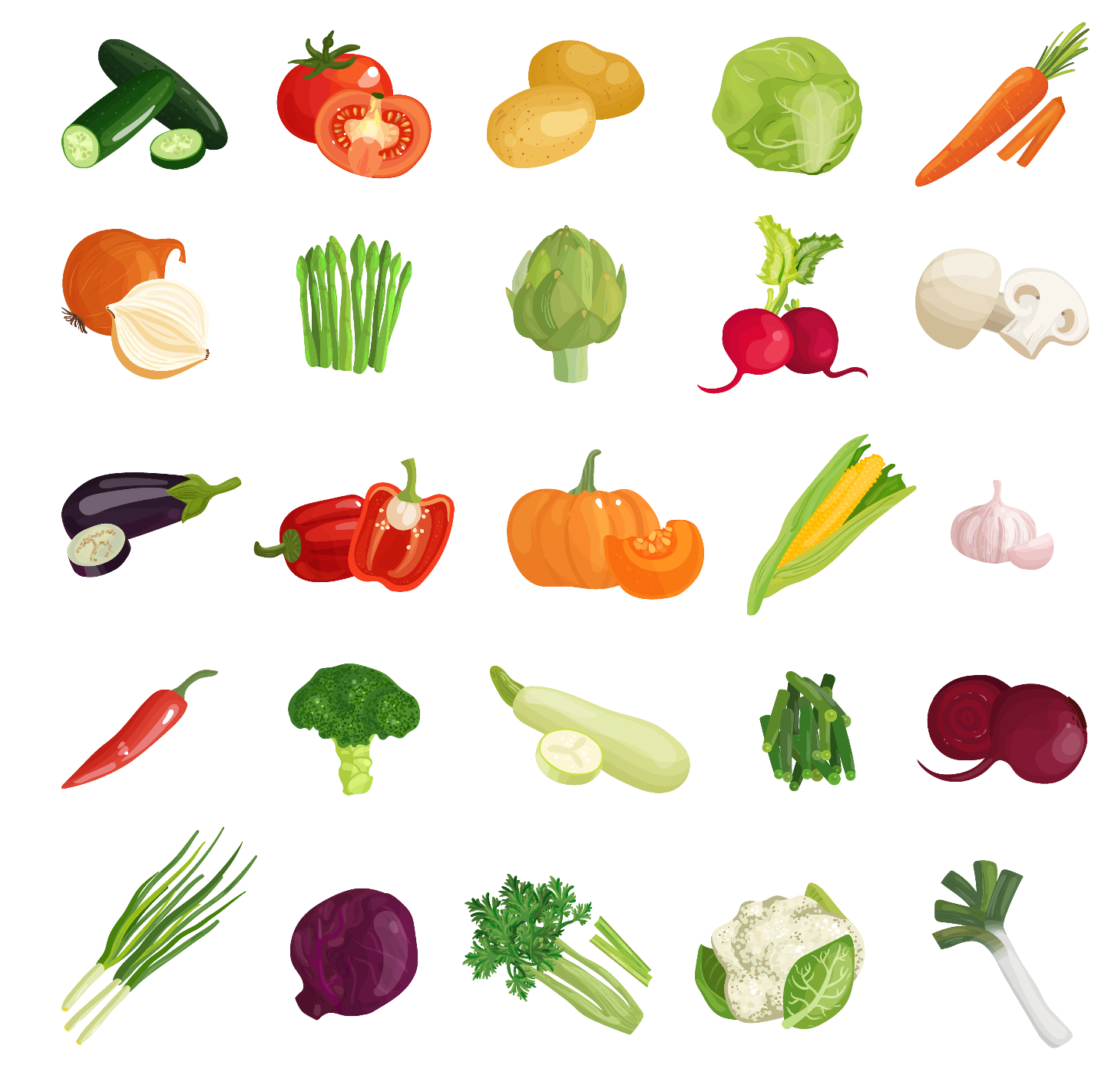 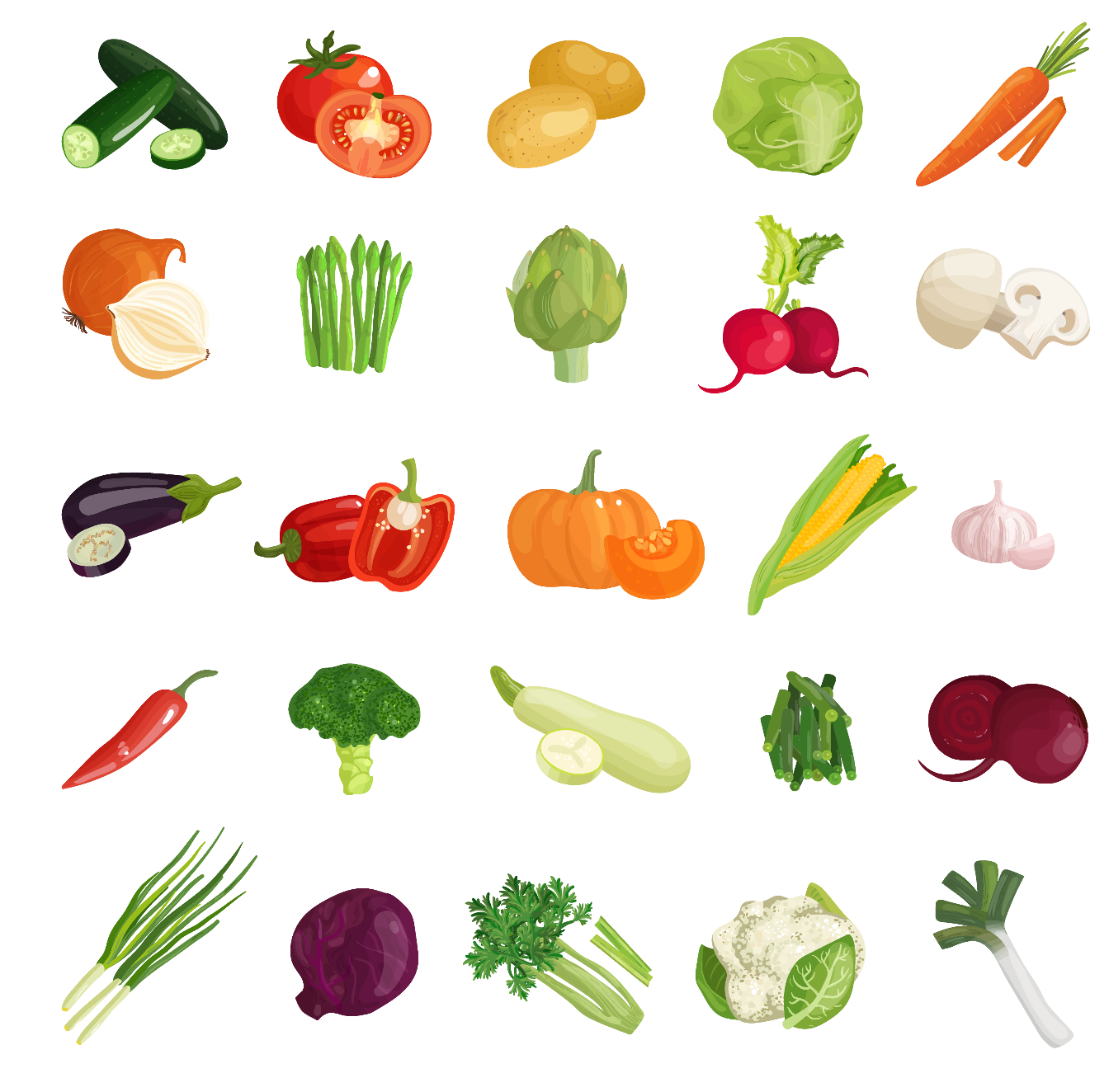 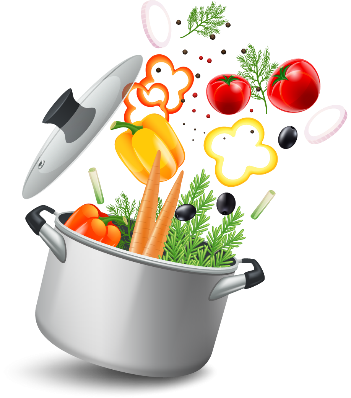 ※ 括弧內容為少年加菜菜色
本 所 所 供 應 之 豬 肉 產 地 均 來 自 台 灣。